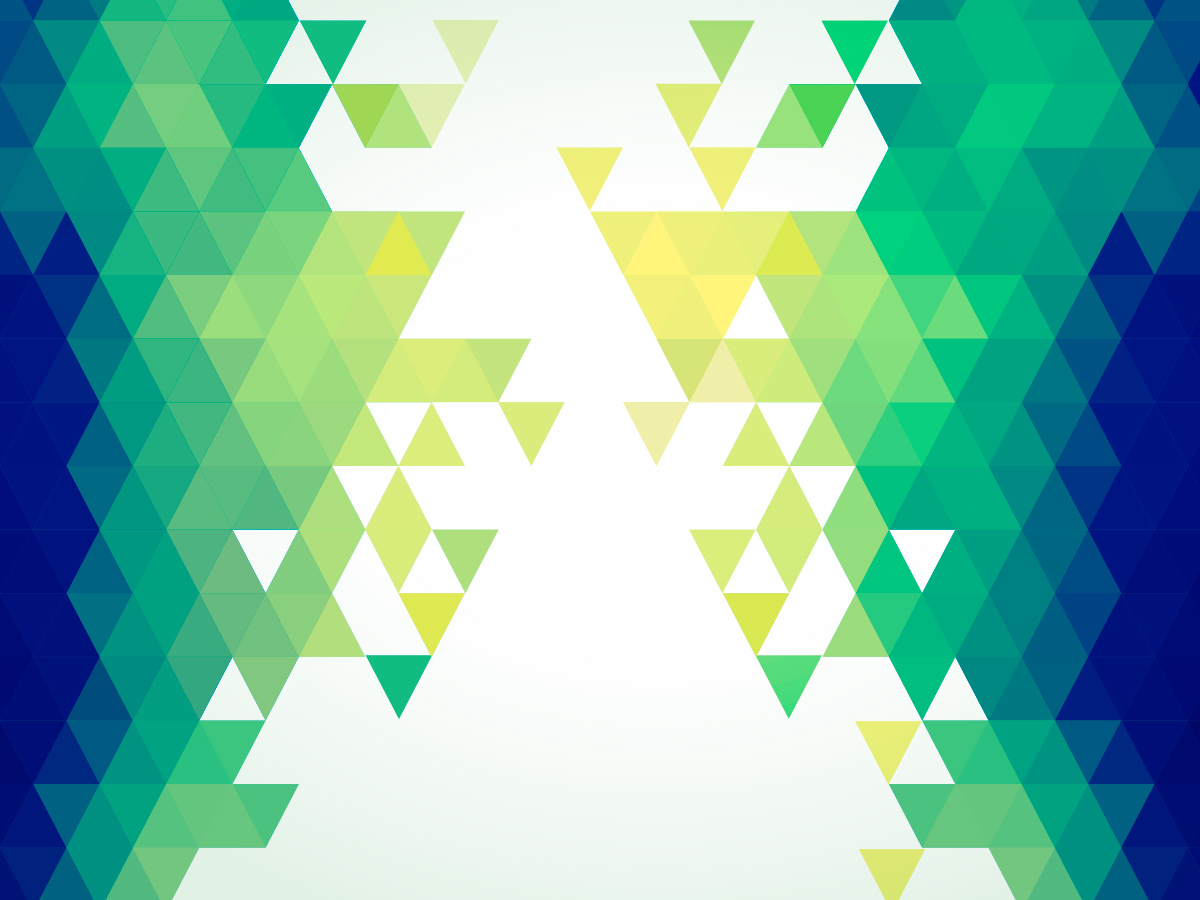 Бюджет для граждан:«Отчет об исполнении бюджета Сосновоборского городского округа за 2022 год»
Комитет финансов СГО
№1
Информация о Муниципальном образовании Сосновоборский городской округ Ленинградской области
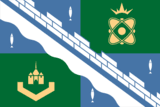 Муниципальное образование Сосновоборский городской округ Ленинградской области наделено статусом городского округа на основании Областного закона Ленинградской области от 31 марта 2005 года N22-оз «Об установлении границ муниципального образования Сосновоборский городской округ».
      Границы территории Сосновоборского городского округа установлены Областным законом Ленинградской области от 15 июня 2010 года N32-оз «Об административно-территориальном устройстве Ленинградской области и порядке его изменения».
      Административный центр Сосновоборского городского округа – город Сосновый Бор Ленинградской области.
                            Среднегодовая численность постоянного населения
№2
Условия реализации бюджетной политики (отдельные показатели)
Прогноз 2023
2022
2020
2021
№3
Качество жизни в Сосновоборском городском округе в 2022 году
Бюджетная обеспеченность на одного жителя
59 551,0 руб.
 23,6 % к уровню 2021 года
Среднемесячная начисленная заработная плата работников крупных и средних организаций 
92 386,0 руб.
11,4 % к уровню 2021 года
Численность населения (на конец года)
64 121 чел.     на 927 чел. 
Среднесписочная численность работников крупных и средних организаций 23 715 чел. (   на 3,7% 
к уровню 2021г.)
Исполнение бюджета Сосновоборского городского округа за 2022 год
№4
млн.руб.
Информация об объеме и структуре налоговых и неналоговых доходов, межбюджетных трансфертов, млн.руб.
№5
№6
Структура доходов бюджета
млн.руб.
3 133,44
3 818,47
Налоги  на совокупный доход
НДФЛ
Земельный налог
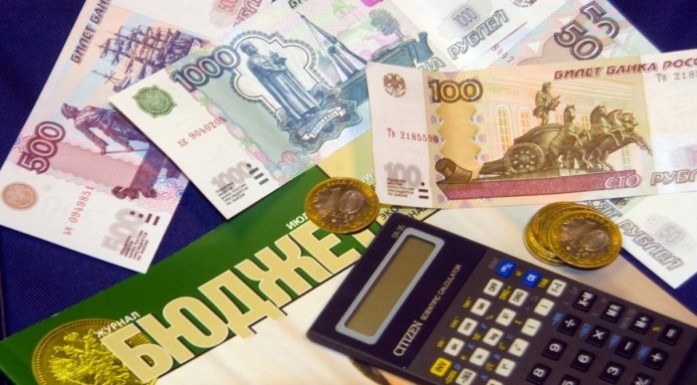 Прочие налоговые доходы
Неналоговые доходы
Безвозмездные поступления
№7
Налоговые и неналоговые доходы бюджета в 2022 году
млн.руб.
-прирост к 2021
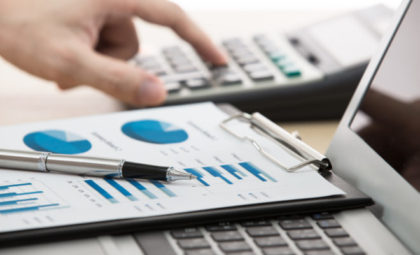 363,6
 22,3%
Налоги на совокупный доход
Доходы от продажи материальных и нематериальных активов
Доходы от использования имущества, находящегося в государственной и муниципальной собственности
НДФЛ
Прочие
Прочие неналоговые доходы, в т.ч. доходы от восстановительной стоимости зеленых насаждений
№8
Поступления НДФЛ в местный бюджет в 2022 году
млн.руб.
Всего: 1092,6
Всего: 1063,0
59,0
40,4
Всего: 981,9
43,0
8,3%
2,8%
Динамика поступления налогов
№9
Темп роста 2022 г. к 2021 г.
114,5 % ЛО
113% СГО
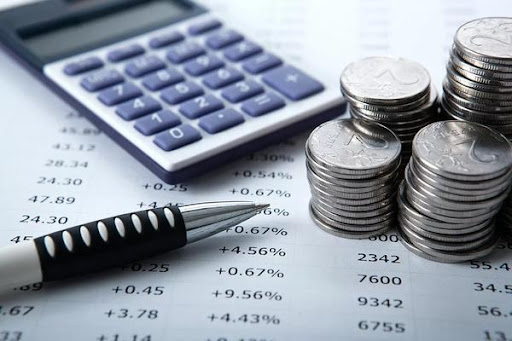 №10
Поступления от основных плательщиков НДФЛ в 2022 году
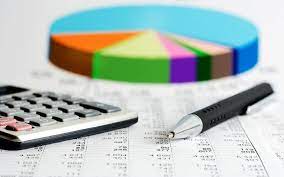 Всего поступления НДФЛ в местный бюджет в 2022 году 
составили 1 092,6 млн. руб.
№11
Динамика недоимки по налоговым и неналоговым платежам
млн.руб.
Недоимка от арендных платежей -88,6 млн. руб.
5,7 млн. руб., 24.5%
Налоговая недоимка- 28,9 млн. руб.
Недоимка от аренды помещений – 39,9 млн. руб.
На 1,7 млн. руб.
Недоимка от аренды земельных участков –48,7 млн. руб.
На 1,9 млн. руб.
36%
Результаты работы комиссии по неплатежам за 2022 год
во все уровни бюджета поступило
22,3 млн. руб.
вызвано 167 должников
12 заседаний 
комиссии
№12
Обстоятельства, повлиявшие на доходную часть бюджета в 2022 году
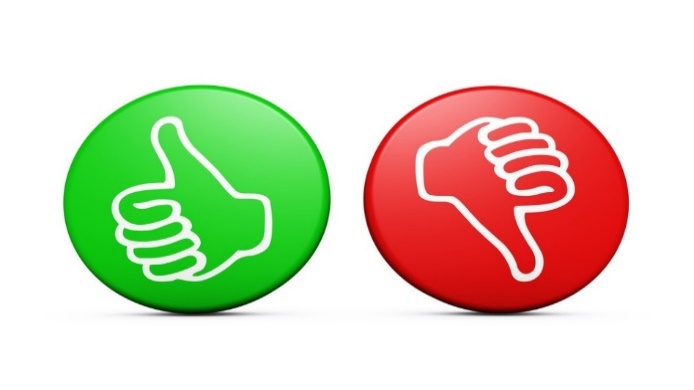 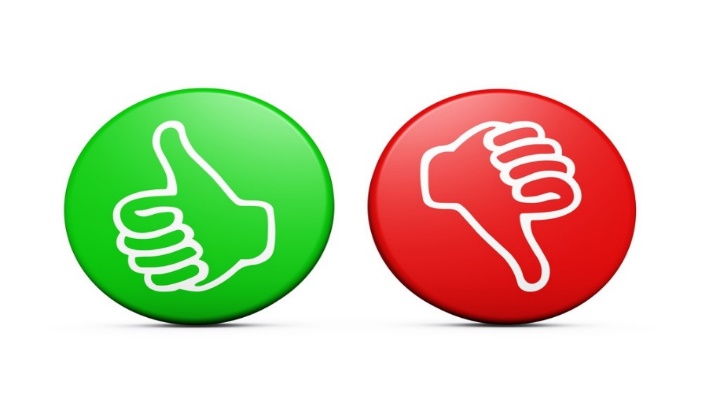 Положительные
Отрицательные
Рост безвозмездных поступлений
 на 21,4% (321,5 млн. руб.)
Снижение доходов от продажи материальных и
 нематериальных  активов на 16,5 млн. руб.
Увеличение поступлений собственных доходов 
бюджета на 22,3% (363,6 млн. руб.)
Снижение доходов от использования муниципального
 имущества на 10,8 млн. руб.
Рост прочих неналоговых доходов, в том числе
 доходов от восстановительной стоимости  в 7 раз
  (213,3 млн. руб.)
Увеличение суммы недоимки 
по налоговым доходам на 5,7 млн. руб.
Рост доходов по НДФЛ на 11,3% (110,8 млн. руб.)
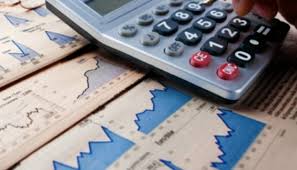 Рост доходов по налогам на совокупный доход
 на 26,8% (60,7 млн. руб.)
№13
Динамика исполнения бюджета2018-2022 годы
%
Доходы
2022
Расходы
- ЛО                     -  СГО
№14
Структура расходов бюджета
млн.руб.
2021
2022
Инвестиционные расходы
Оплата труда с начислениями
Иные расходы
Информация о расходной части бюджета по разделам и подразделам классификации расходов, млн. руб.
№15
№16
Динамика видов расходов бюджета
В процентах к 2021 году
Капитальные вложения в
 объекты муниципальной собственности
Закупка 
товаров, 
работ и 
услуг
Иные
 субсидии 
ЮЛ, ИП, ФЛ
Расходы на выплату персоналу
Социальное обеспечение
Субсидии 
БУ и АУ
3323,5 
млн. руб.
88,5% от общей суммы расходов
Физическая культура, спорт и молодежная политика
Жилище
Медико-социальная поддержка отдельных категорий граждан
Стимулирование экономической активности малого и
 среднего предпринимательства
№17
Расходы Сосновоборского городского округа в разрезе муниципальных программ
Современное образование
1858,3
Городское хозяйство
933,8
Культура
353,3
64,9
29,3
Управление муниципальным имуществом
26,8
Развитие информационного общества
23,1
15,5
14,2
Безопасность жизнедеятельности населения
4,2
№18
Расходы бюджета на исполнение 
Указа 597 Президента России
Млн. руб.
Руб.
4 %
53 900,0
Педагоги учреждений дополнительного образования
53 519,8
Педагоги учреждений дошкольного образования
3 %
3,7%
50 441,57
Учителя
Работники учреждений культуры
1,03%
47 346,75
Расходы на празднование 95-летия Ленинградской области
№19
189 миллионов рублей
привлеченные средства на
 благоустройство, ремонты, озеленение, проведение праздничных мероприятий и украшение города
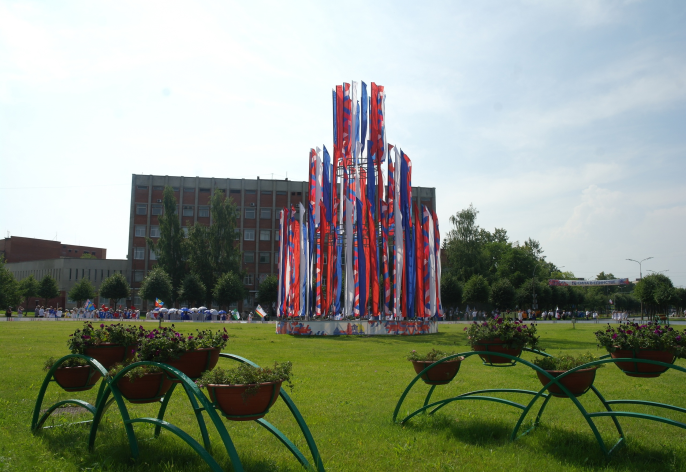 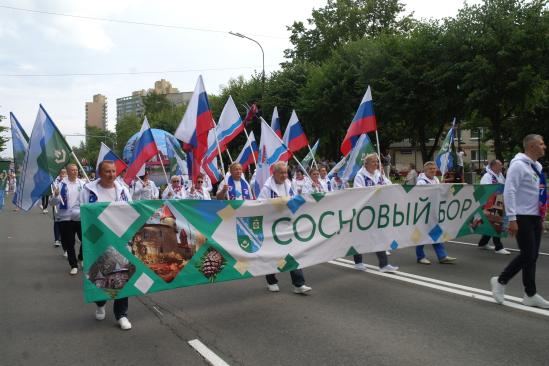 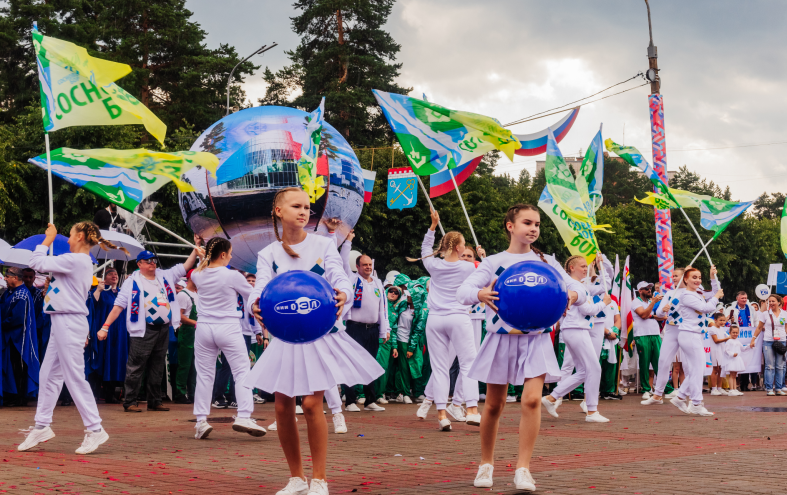 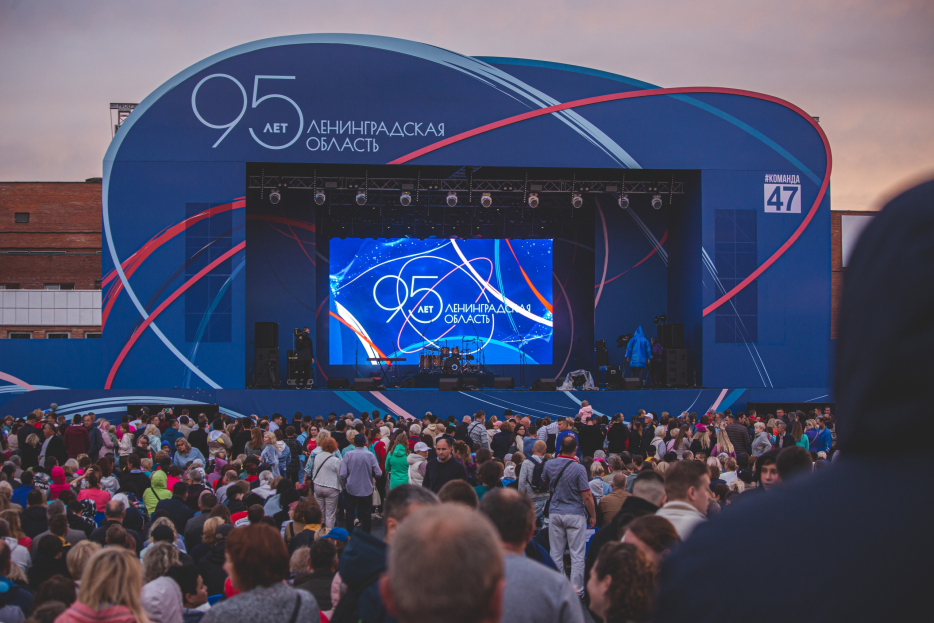 №20
Расходы на празднование 95-летия Ленинградской области
млн. руб.
Благоустройство ул. Соколова
57,8
Организация торжественного мероприятия 
49,3
Ремонт улично-дорожной сети
58,1
Озеленение
4,2
189,3
Прочие 
11,4
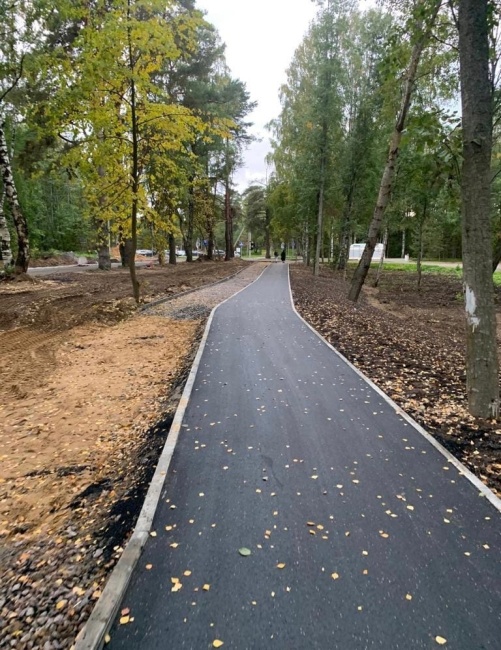 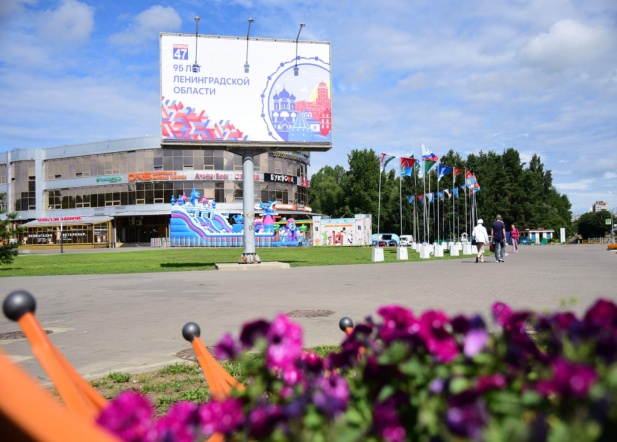 Модернизация уличного освещения
8,5
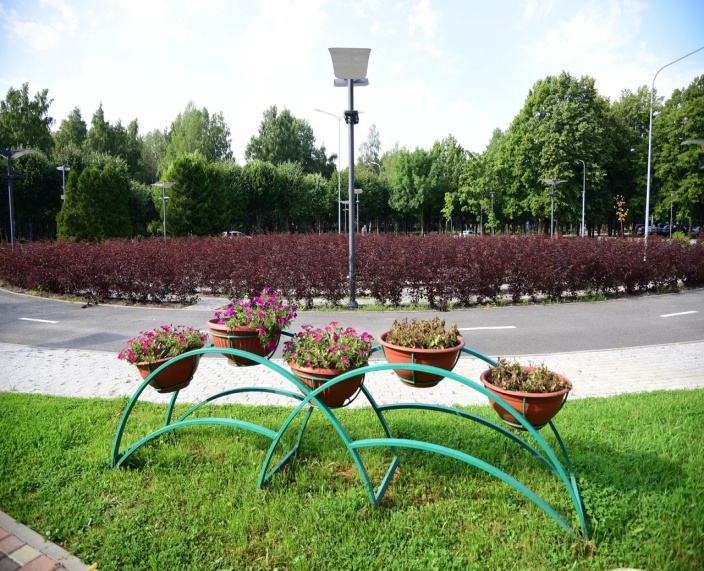 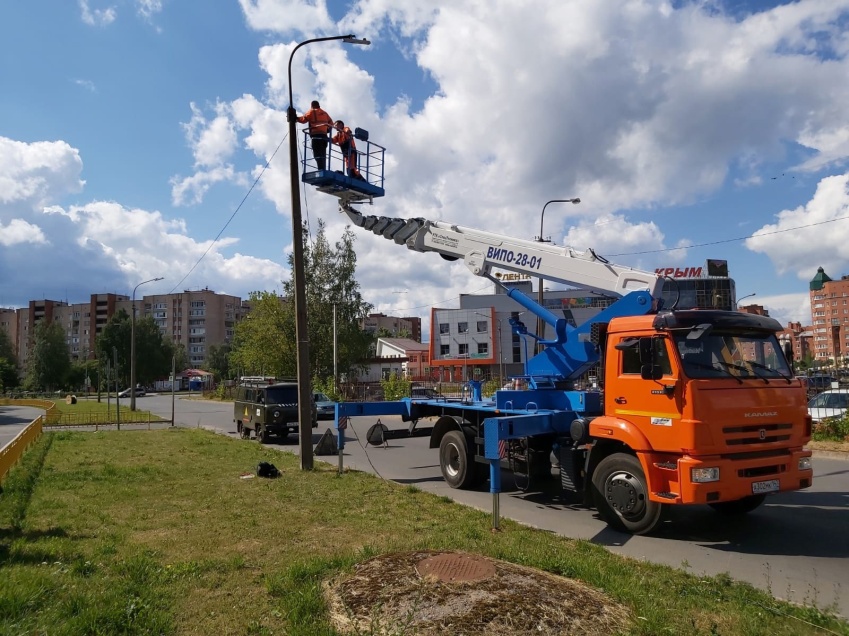 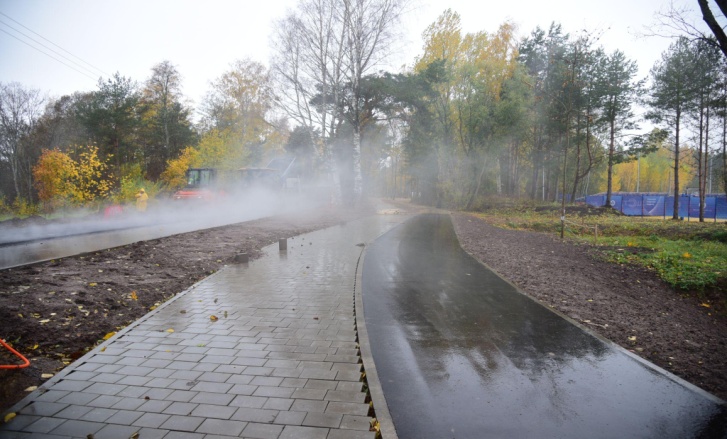 №21
Исполнение дорожного фонда Сосновоборского городского округа в 2022 году
млн.руб.
Расходы – 478,8 млн. руб.
Доходы – 180,1 млн. руб.
37% к 2021 году
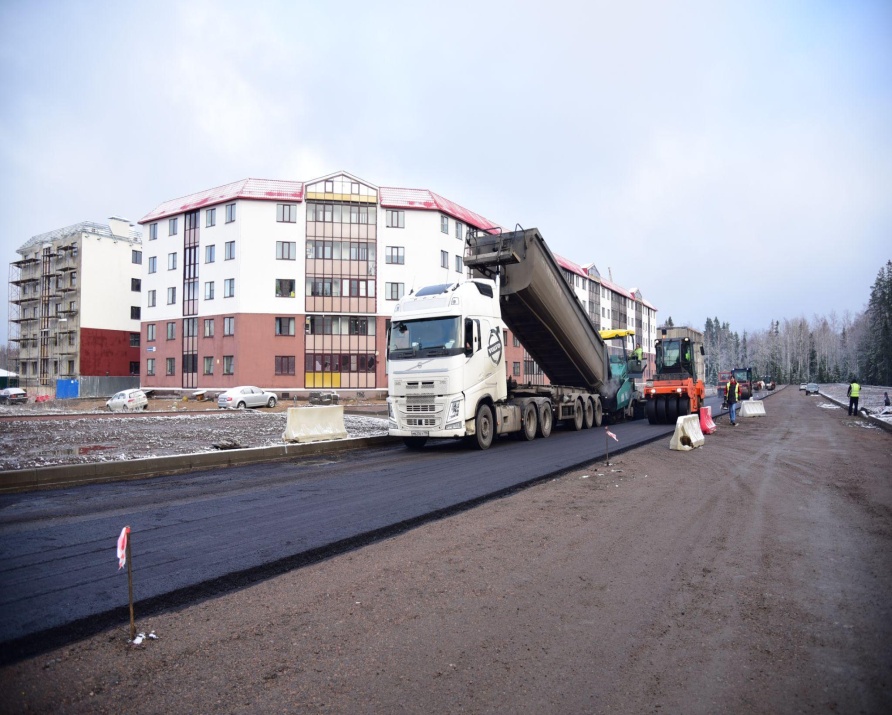 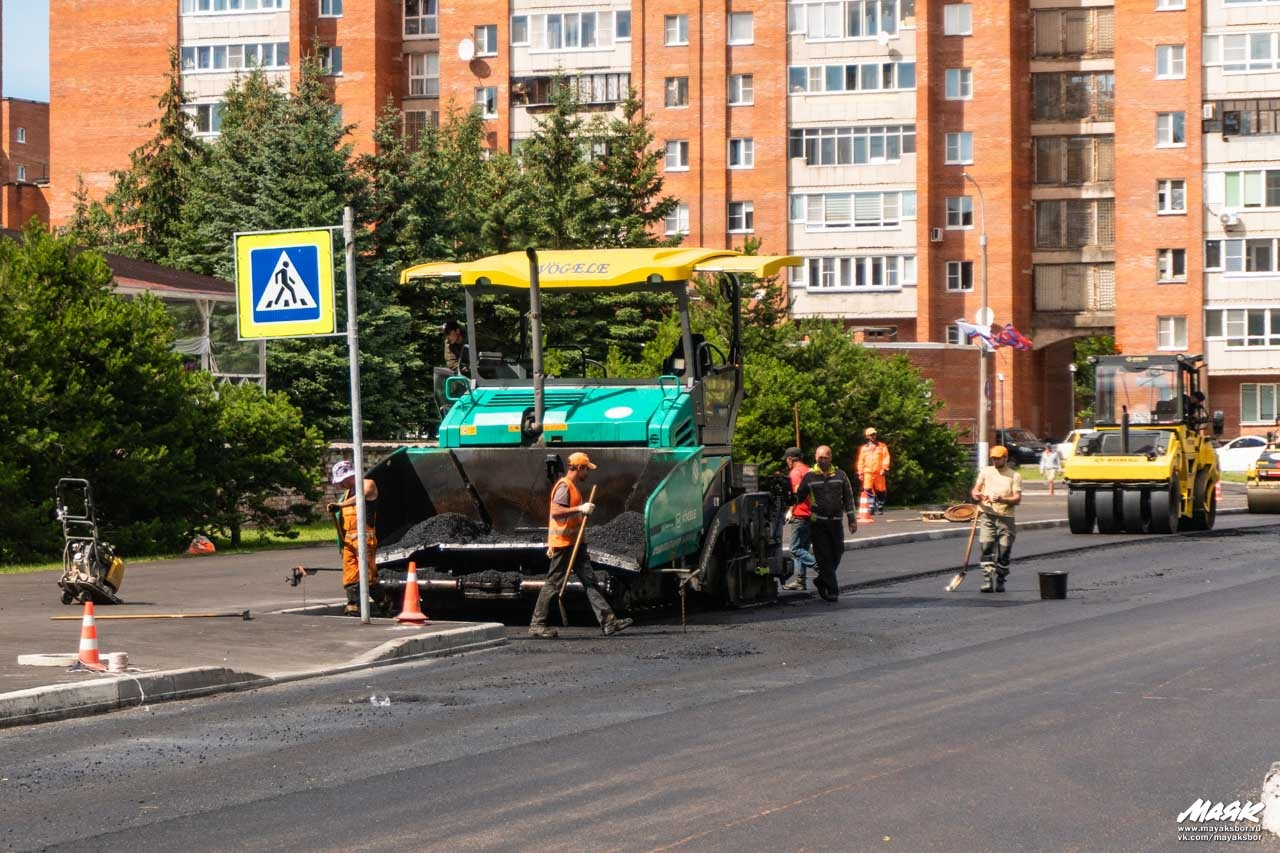 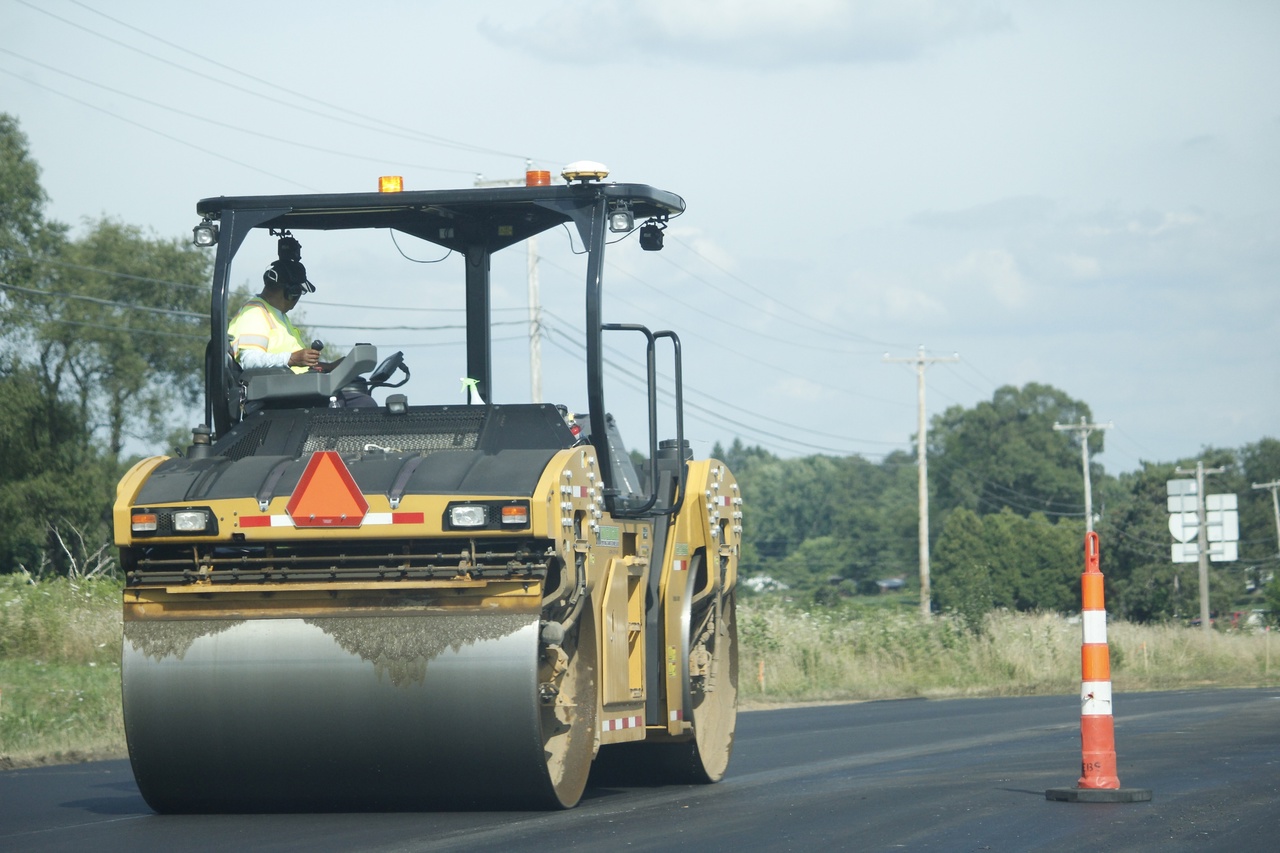 Расходы на реализацию федерального проекта «Формирование современной         
                городской среды»
№22
33,6% к 2021 году
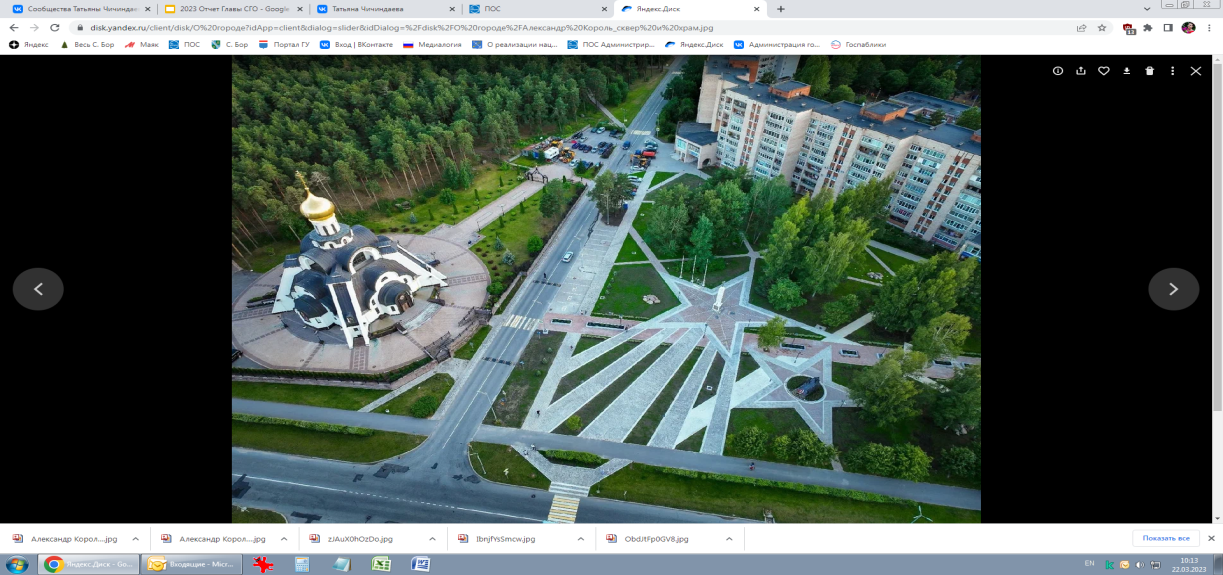 Благоустройство сквера на ул. Космонавтов
 (2 этап)
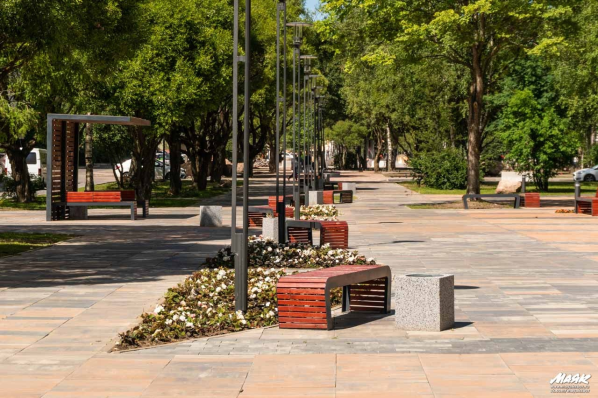 Для завершения благоустройства 
3 и 4 этапов были выделены дополнительны средства
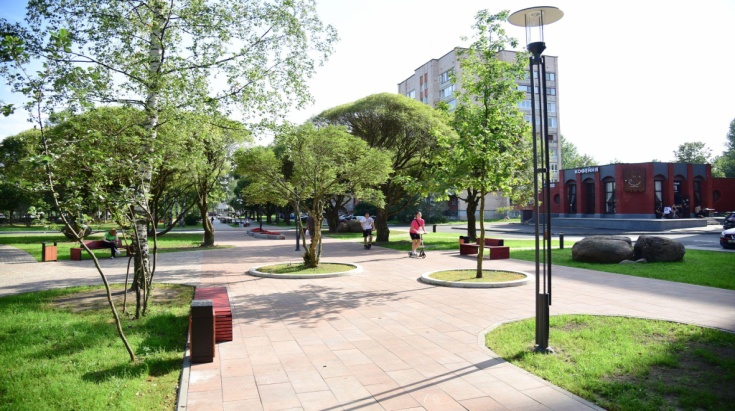 №23
Расходы на строительство и ввод 
в эксплуатацию детского сада
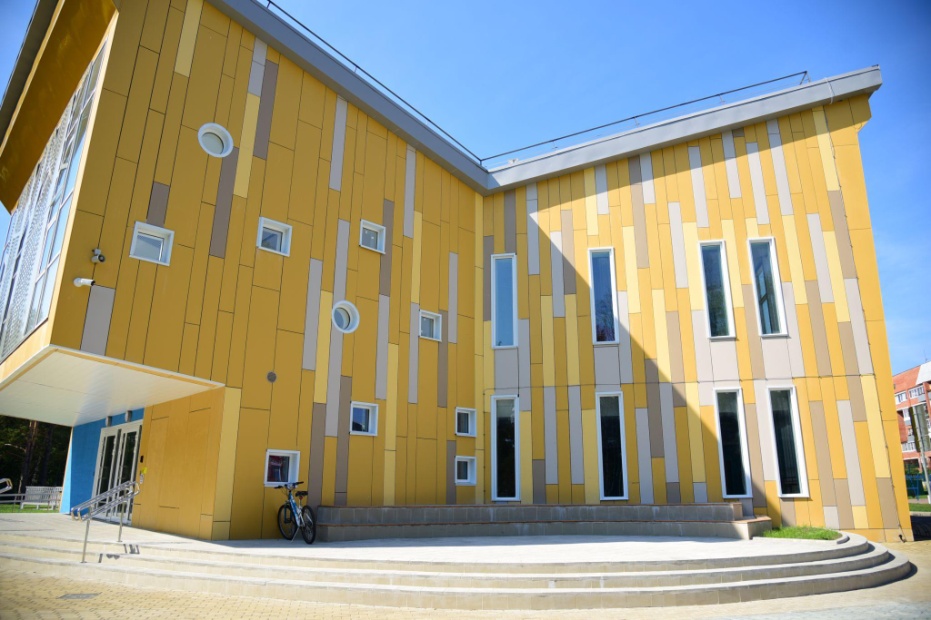 Строительство и ввод в эксплуатацию детского сада с бассейном на 240 мест
2022
2021
2020
200,0 млн.руб.
46,7 млн. руб.
269,6 млн. руб.
МБ – 6,9 млн. руб.
МБ – 41,4 млн. руб.
Первый детский сад в городе, в котором в полном объеме реализована современная доступная среда, в том числе для детей с нарушением опорно-двигательного аппарата
МБ – 31,8 млн. руб.
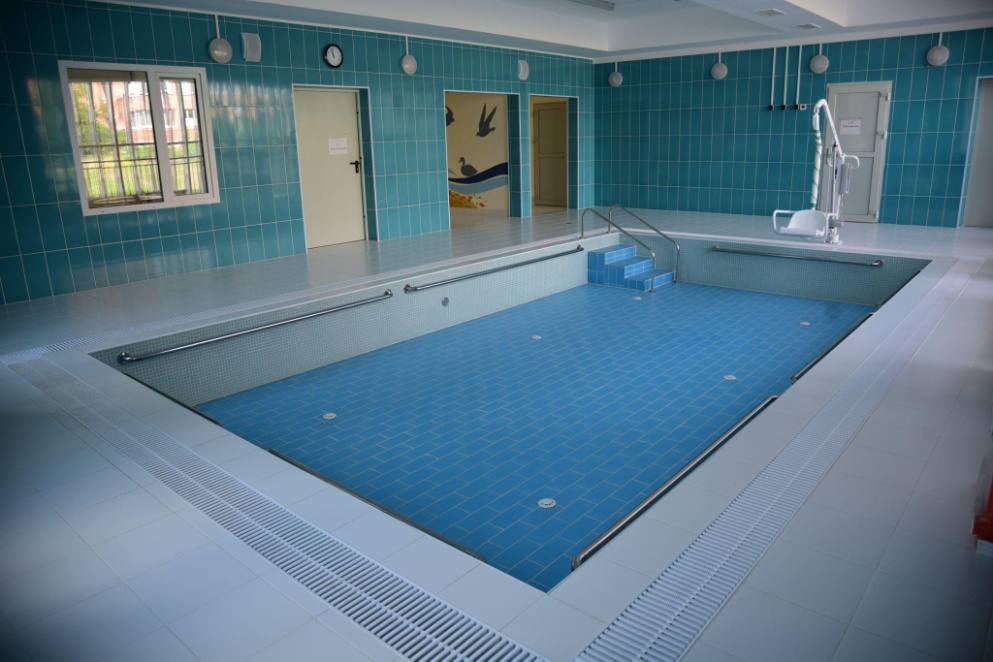 Расходы на проведение ремонтов
 образовательных учреждений
№24
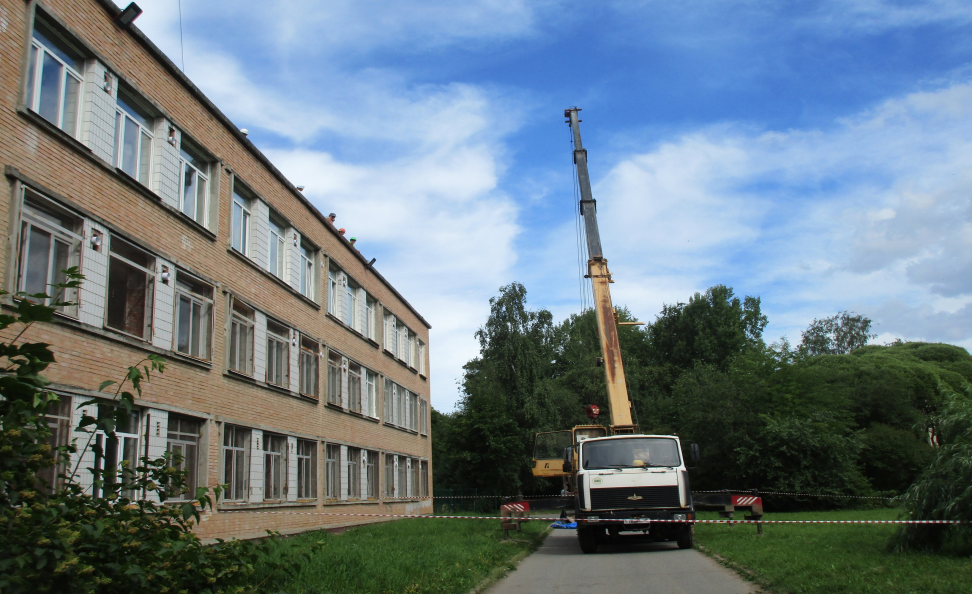 105,4 млн. руб.
Капитальный ремонт МБОУ «СОШ № 4 им. Героя Советского Союза В.К. Булыгина»
обновление инженерных сетей
ремонт кровли
электротехнические работы
косметический ремонт блока начальной школы
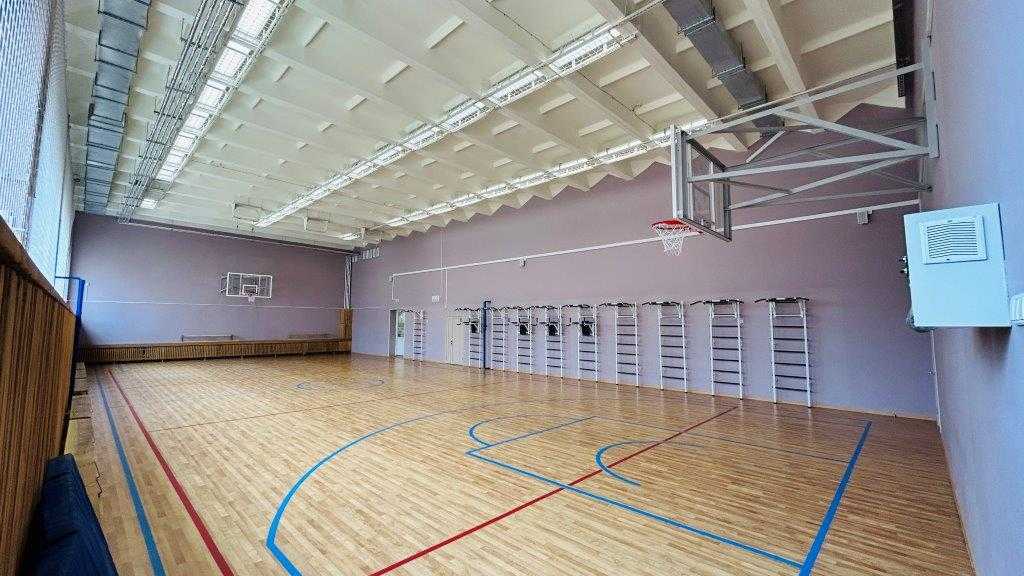 ВСЕГО 160,8 
млн. руб.
55,4 
млн. руб.
Текущий ремонт образовательных учреждений
№25
Остатки средств на счете бюджета
195,6 млн. руб.
79 млн. руб.
116,6 млн. руб.
Распределено  при уточнении бюджета в марте 2023 года
На погашение 
дефицита бюджета
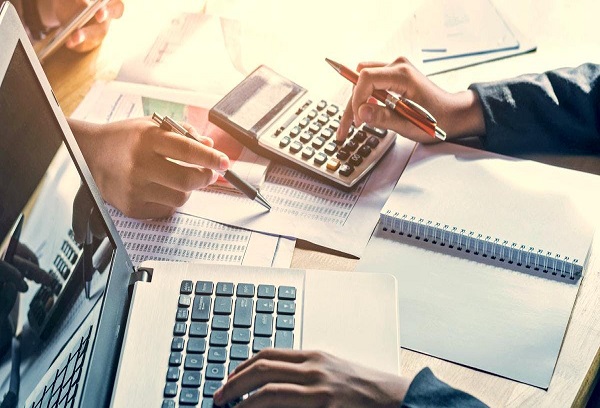 Остатки средств субсидии на выполнение муниципального задания на счетах                  
                         бюджетных учреждений
№26
млн.руб.
№27
Изменения, внесенные в нормативные акты
Осуществлен переход на юридически значимый электронный документооборот с 01.09.2022
Осуществлен перевод средств автономных учреждений из кредитных организаций на лицевые счета в комитет финансов с 01.01.2022
Реализована возможность привлечения остатков средств с казначейских счетов на единый счет бюджета Сосновоборского городского округа.
2022 год
Дополнен перечень направления
расходов резервного фонда для финансирования мероприятий определенных постановлением Правительства РФ от 03.10.2022 № 1745 «О специальной мере в сфере экономики и внесении изменения в постановление Правительства Российской Федерации от 30 апреля 2020 г. № 616
Дополнен перечень оснований для внесения изменений в сводную бюджетную роспись без внесения изменений  в решение о бюджете
№28
Реализованные инициативы проекта ЯПБ в 2022 году
«Культурная среда»  д/с № 3
«Сказочные дорожки» д/с №5
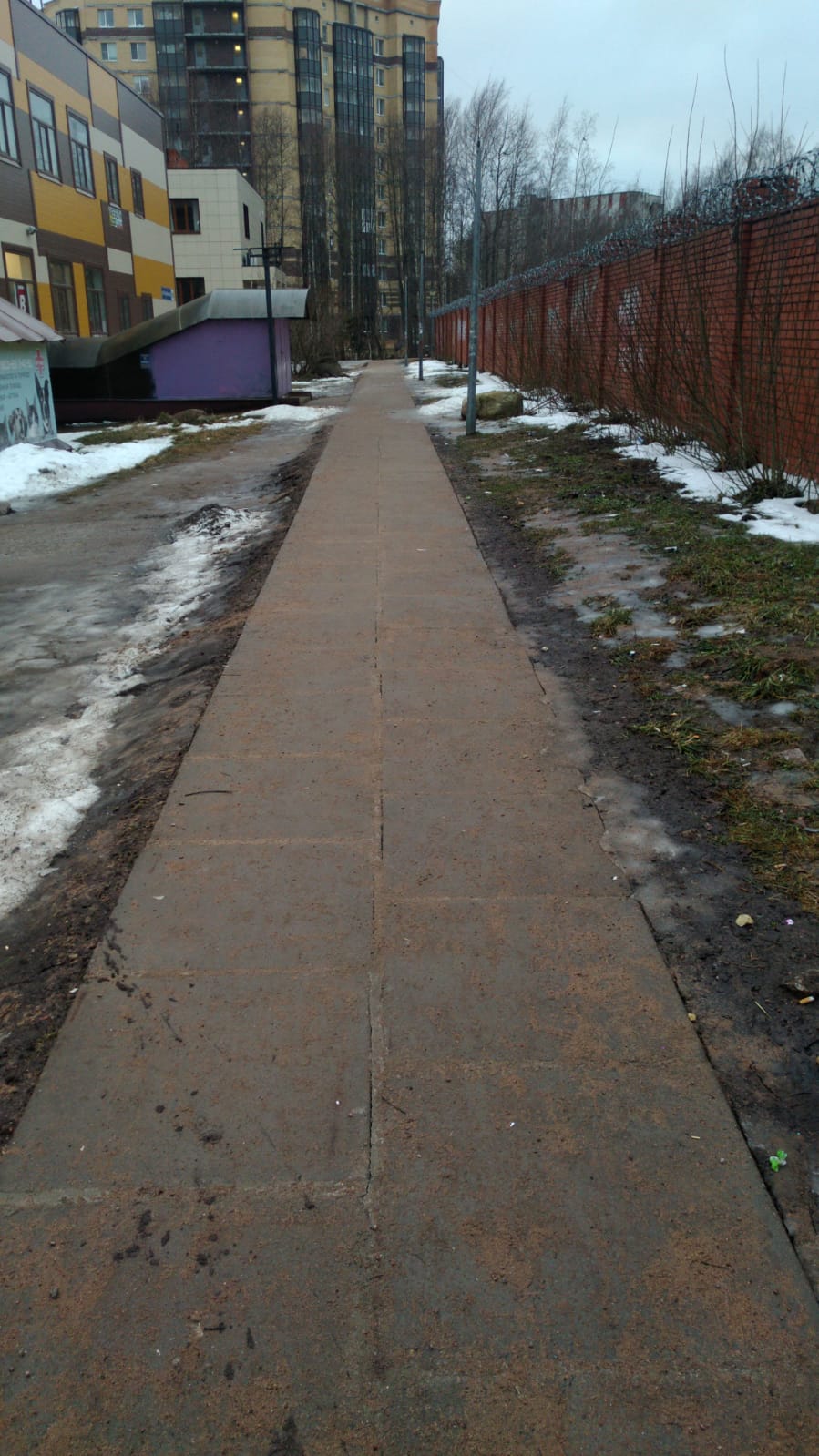 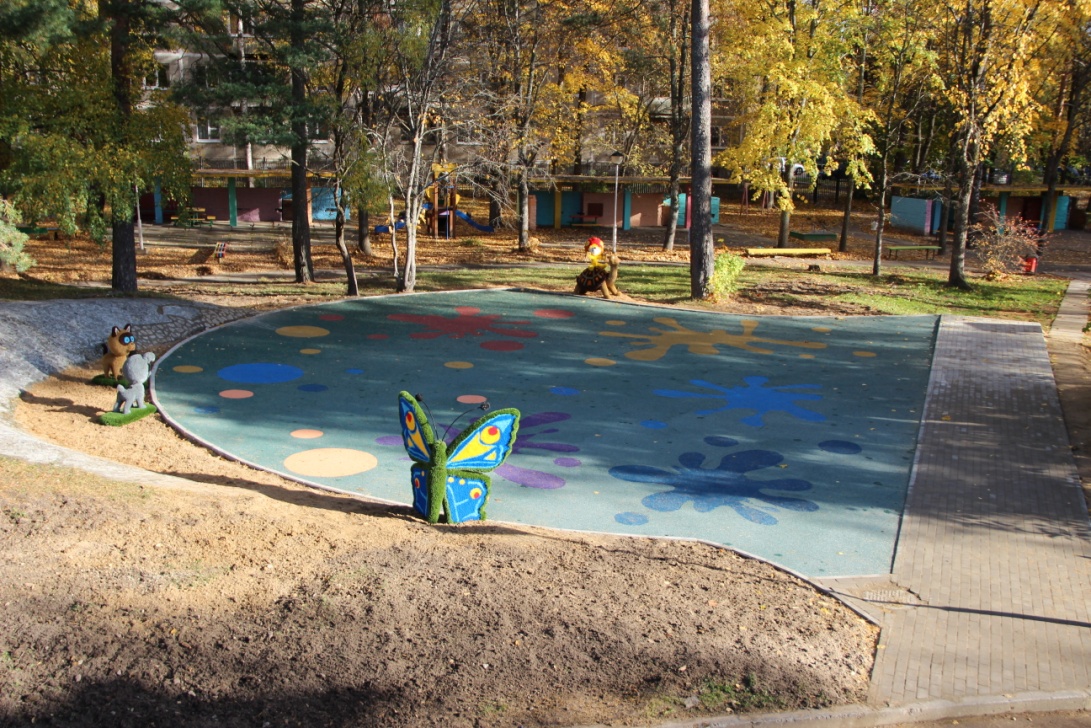 «Восстановление пешеходной дорожки» ул. Петра Великого
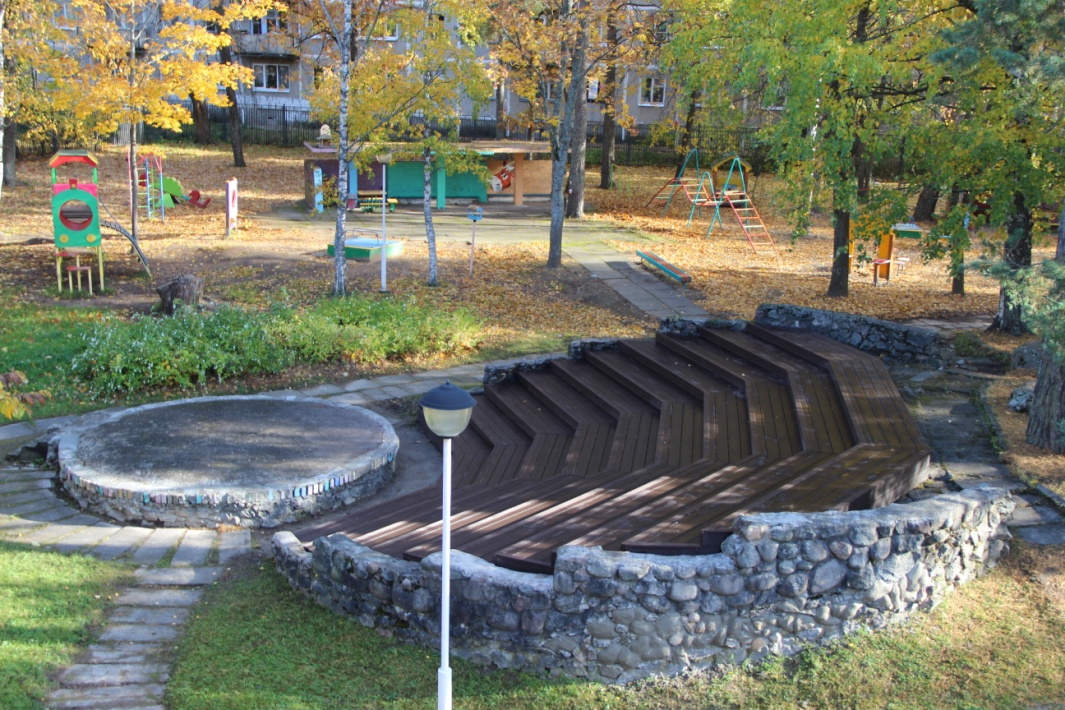 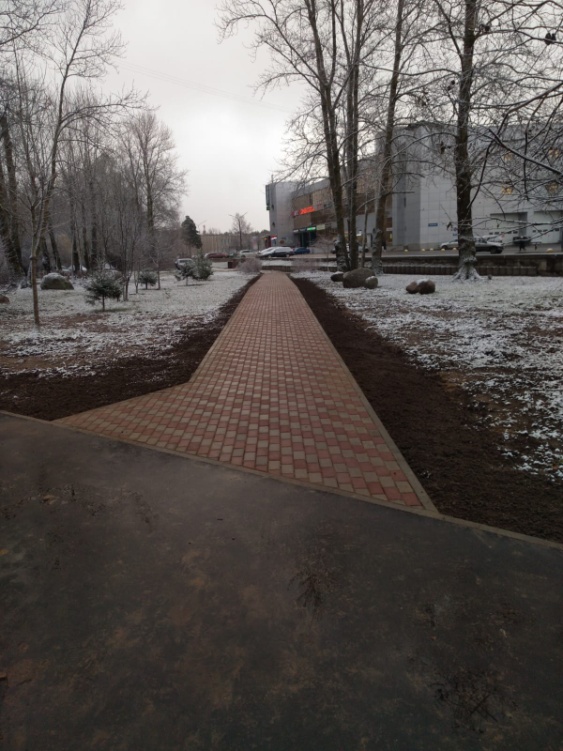 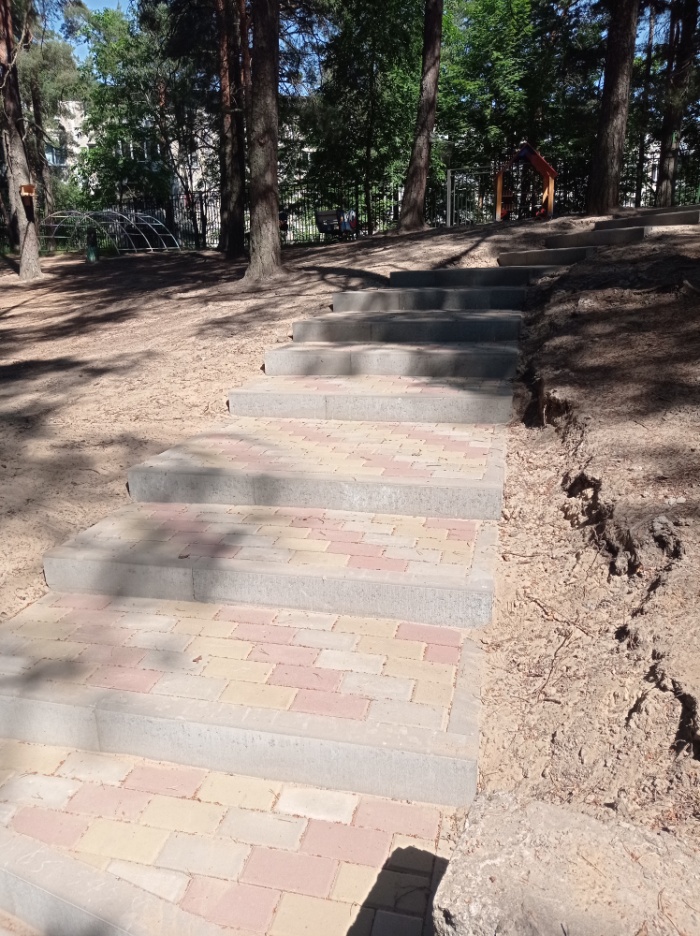 «Благоустройство», пр. Героев д.6
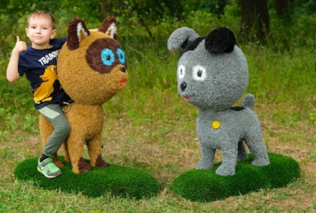 №29
Основные моменты в части управления общественными финансами в 2022 году
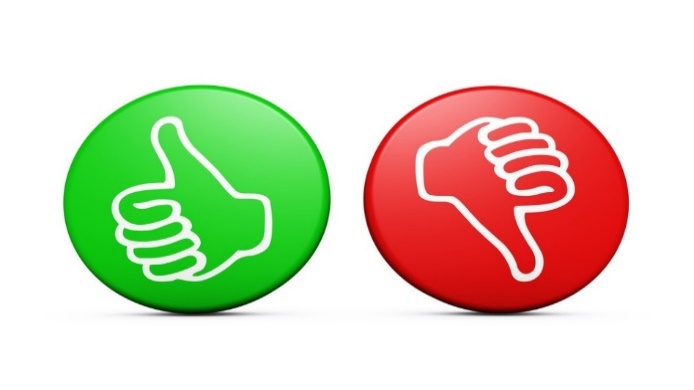 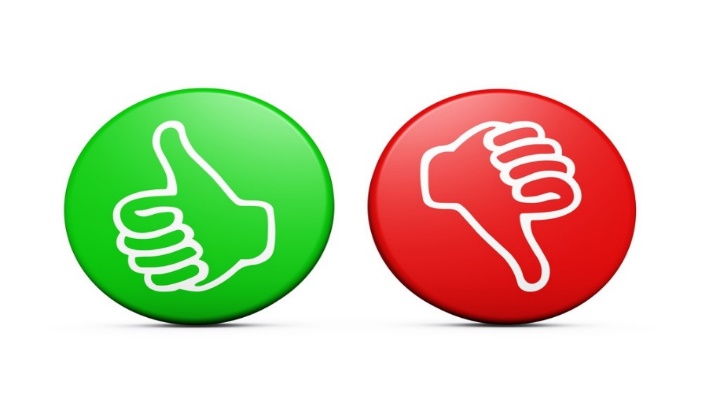 Положительные
Отрицательные
Увеличение суммы недоимки 
по налоговым доходам на 3,3 млн. руб. 
по сравнению с 2021 годом
Увеличение поступлений собственных доходов 
бюджета на 22,3% (363,6 млн. руб.) по сравнению
с 2021 годом
Неравномерность исполнения бюджета по 
кварталам 2022 года (в 4-ом квартале объем 
расходов бюджета составил 33,7% от годового)
Высокий уровень исполнения бюджета по расходам
96,7%
Формирование и исполнение бюджета в программно-
целевом виде (88,5% расходов исполнено в составе 
муниципальных программ)
Наличие муниципальных контрактов на сумму
 50,9 млн. руб., не исполненных до конца 2022 г.
Профицит бюджета по собственным средствам 
по итогам исполнения бюджета за 2022 в сумме 
62,5 млн. руб.
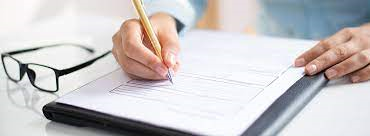 На 01.01.2023 года отсутствуют остатки 
неиспользованных ассигнований средств 
областного бюджета
Достижение по итогам года плановых значений 
«дорожных карт» по заработной плате педагогических 
Работников дополнительного образования и
 работников культуры
№30
Всего
19,8 млн. руб.
12,0
млн. руб.
1,2
млн. руб.
6,6
млн. руб.
За достижение наилучших показателей оценки качества управления муниципальными финансами 
(1 место среди муниципальных образований Ленинградской области)
За достижение наилучших показателей эффективности деятельности органов местного самоуправления 
(2 место среди муниципальных образований Ленинградской области)
Эффективность деятельности ОМС
за  2022 год
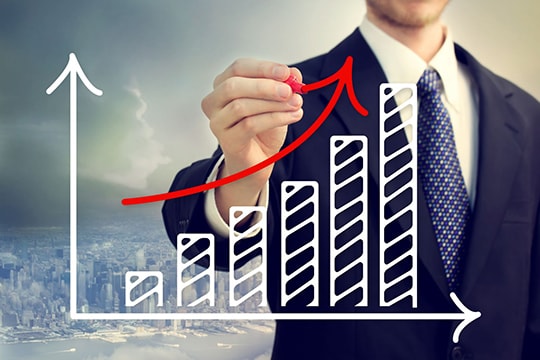 За достижение показателей деятельности органов исполнительной власти субъектов Российской Федерации
Результаты качества управления финансами за 2022 год
№31
Сосновоборскому городскому округу присвоена  1 степень качества управления муниципальными финансами («высокое качество») за 2022 год
В региональном конкурсе проектов по предоставлению бюджета для граждан в номинации «Лучший проект местного бюджета  для граждан» - 2 место
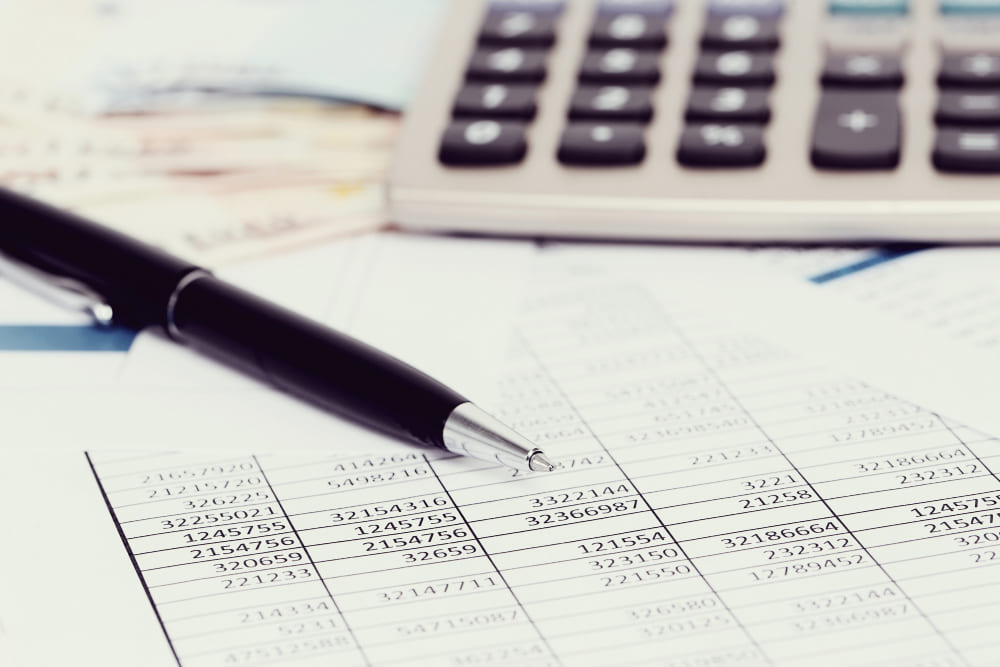 №32
ГЛОССАРИЙ
Административный центр - населенный пункт, установленный областным законом как место нахождения представительного органа муниципального образования, или место нахождения территориального органа исполнительной власти Ленинградской области;
Бюджет - форма образования и расходования денежных средств, предназначенных для финансового обеспечения задач и функций государства и местного самоуправления;
Доходы бюджета - поступающие в бюджет денежные средства, за исключением средств, являющихся в соответствии Бюджетным Кодексом Российской Федерации источниками финансирования дефицита бюджета;
Расходы бюджета - выплачиваемые из бюджета денежные средства, за исключением средств, являющихся в соответствии с настоящим Кодексом источниками финансирования дефицита бюджета;
Дефицит бюджета - превышение расходов бюджета над его доходами;
Профицит бюджета - превышение доходов бюджета над его расходами;
Межбюджетные трансферты - средства, предоставляемые одним бюджетом бюджетной системы Российской Федерации другому бюджету бюджетной системы Российской Федерации;
Субсидия —  межбюджетный трансферт , предоставляемый в целях софинансирования расходных обязательств;
Субвенция  —  межбюджетный трансферт, который предоставляется в целях финансового обеспечения расходных обязательств по переданным полномочиям. Имеет конкретные цели; в отличие от дотации (которая не имеет цели в принципе) подлежат возврату в случае отклонения от цели;
Дотация - межбюджетный трансферт, предоставляемый на безвозмездной и безвозвратной основе без установления направлений их использования;
Расходные обязательства - обусловленные законом, иным нормативным правовым актом, договором или соглашением обязанности публично-правового образования (Российской Федерации, субъекта Российской Федерации, муниципального образования) или действующего от его имени казенного учреждения предоставить физическому или юридическому лицу, иному публично-правовому образованию, субъекту международного права средства из соответствующего бюджета;
  Муниципальная программа – документ стратегического планирования, содержащий комплекс планируемых мероприятий, взаимоувязанных по задачам, срокам осуществления, исполнителям и ресурсам и обеспечивающих наиболее эффективное достижение целей и  решение задач социально-экономического развития.
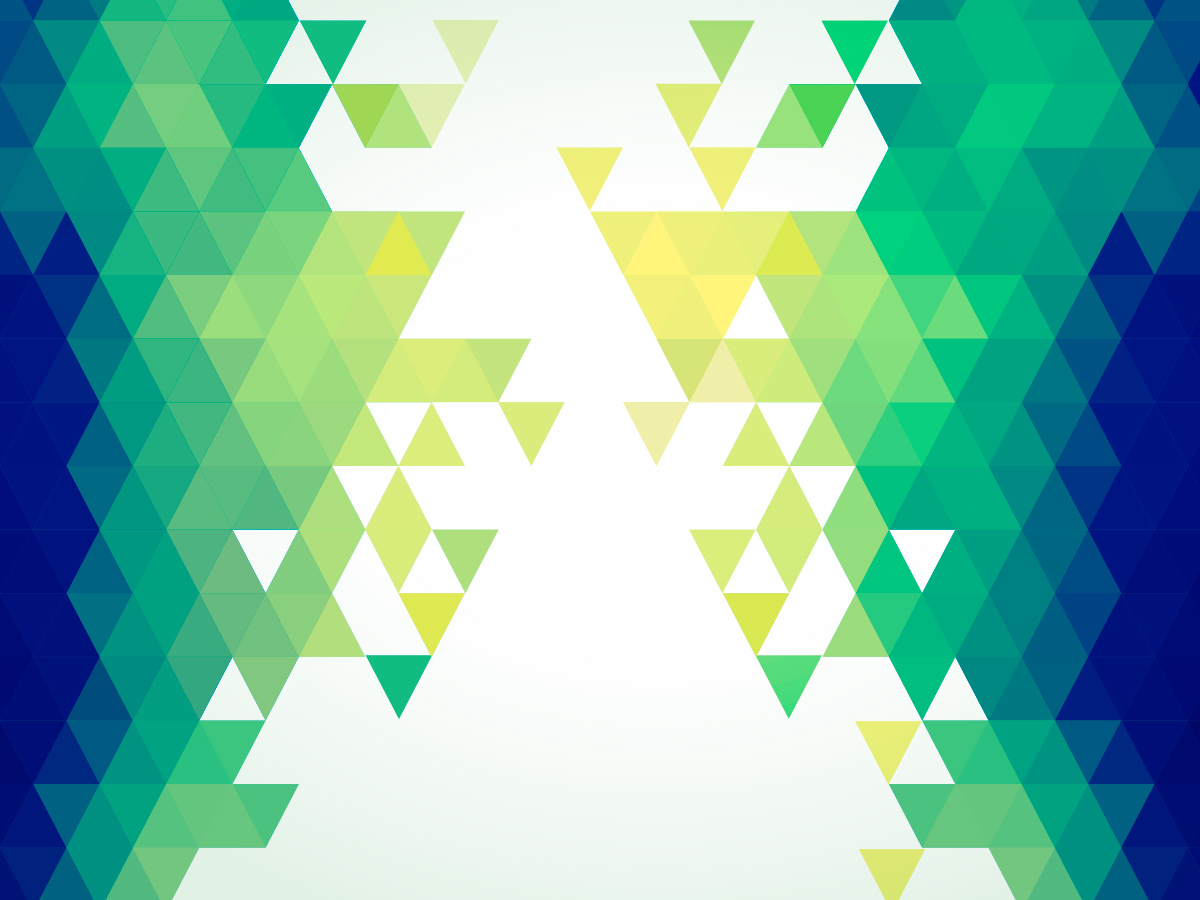 Спасибо за внимание!
Докладчик: 
Попова Татьяна Рудольфовна,
председатель комитета финансов
Комитет финансов СГО